SBA Loan Programs to Support Small Business Exporters
SBA’s Office of International Trade
Federal-State Trade Development & State Trade Expansion Program
International Trade Finance
International Trade Affairs
Global market access, trade negotiation and enforcement for U.S. small business exporters
Matching funding program to States for U.S. small business exporting assistance.
Loans for U.S. small business exporters and interagency trade finance collaboration
Goals  Increase the number of U.S. small-business exporters; eliminate foreign tariff and non-tariff measures (regulations); support bilateral and multilateral diplomacy efforts
Goals  Increase the number of U.S. small businesses that are exporting; increase the value of U.S. exports for those small businesses that are currently exporting
Goals  Increase the number of  U.S. companies that can access SBA export loan programs; increase the number of  lenders (banks) that are making export loans
Outcome: Expand and level the playing field for U.S. companies
Outcome:  Help more businesses export to more markets
Outcome: Expand access to export finance
www.sba.gov/step	    www.sba.gov/international         international@sba.gov
1
[Speaker Notes: Add as handout?]
STEP Program
STEP awards federal dollars to states and territories to fund eligible small business export development activities – including to TPP countries
FY 2016 Awards by State
STEP-supported export activities
Participation in foreign trade missions, market sales trips, and trade shows
Obtaining services to support foreign market entry (DOC) 
Website development to attract foreign buyers
Design of international marketing products and campaigns
For Information:
http://www.sba.gov/STEP
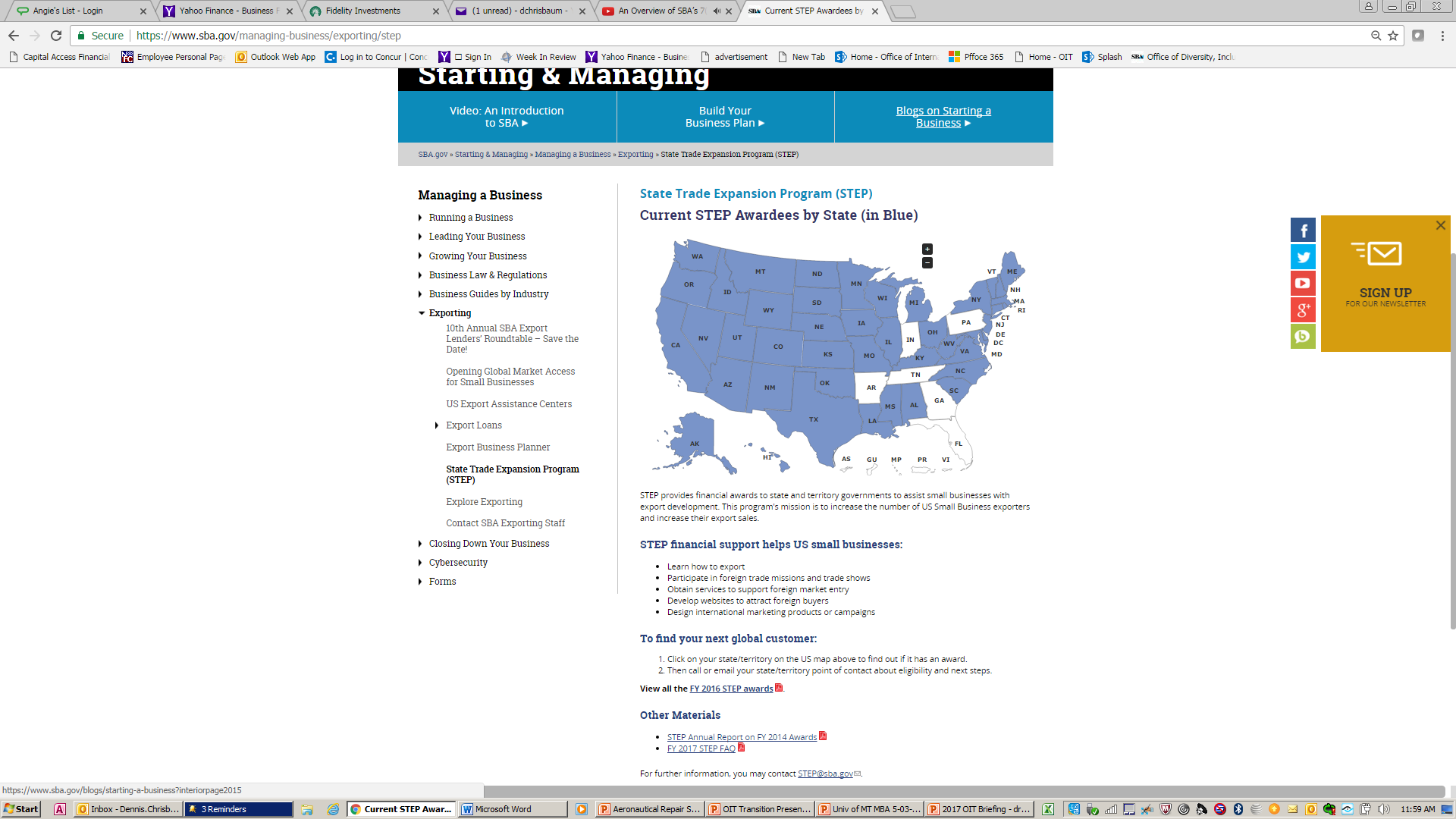 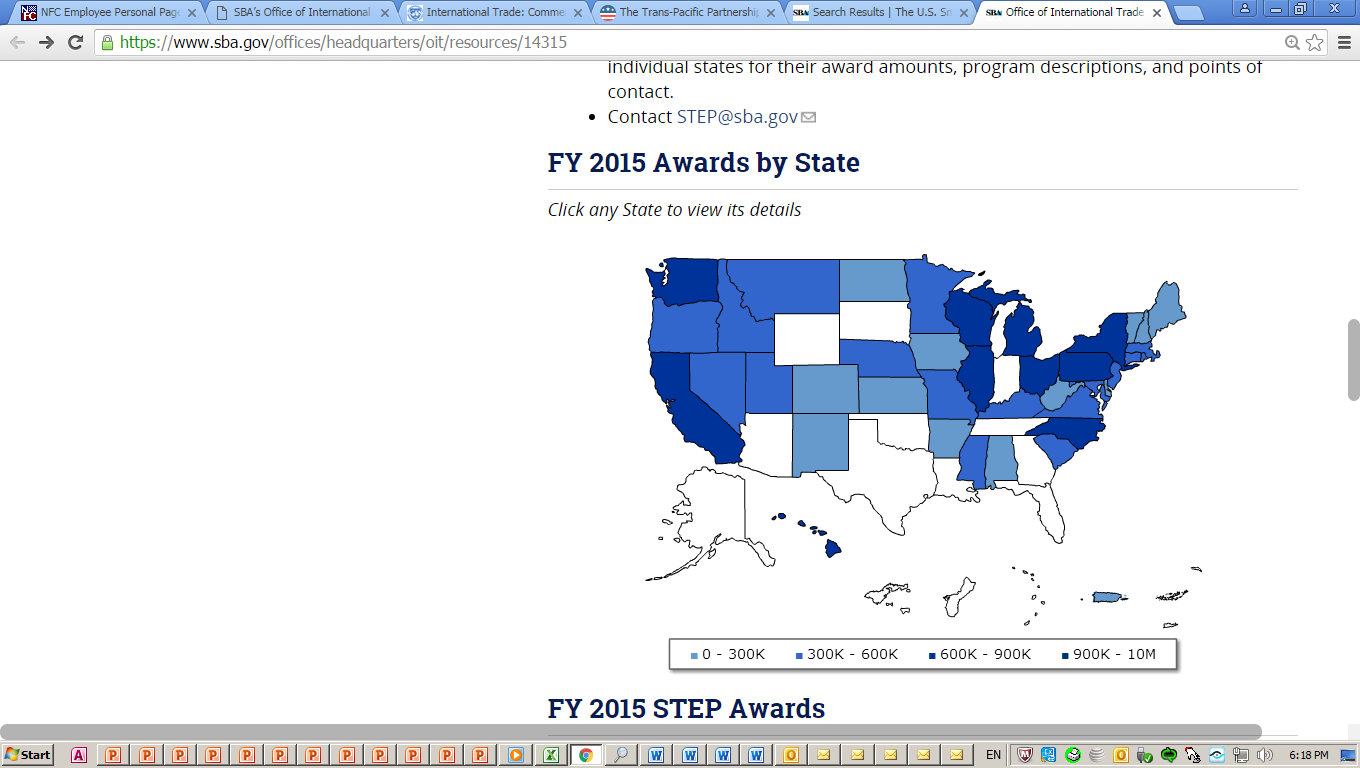 [Speaker Notes: One of the programs we continue to be excited about is the State Trade and Export Promotion program, or STEP program. The STEP program helps small businesses tap global markets through cooperative agreement awards with state governments. 

Legislative directives: (1) Increase the number of U.S. small business exporters, (2) Increase small business export volume

Export development activities, include: participation in trade missions and foreign market sales trips, export trade shows, international marketing efforts, and export training. 

Since the establishment of the program, we have supported export development efforts across the states, and these states have reported a return on investment of over 19:1, from the first two rounds of awards.
 
In FY 2015, SBA awarded $17.4 million in STEP grants to 40 states. 

SBA announced competitive process for additional STEP awards totaling $18 million this year. 

Federal-to-state matching funds ratio 
65% to 35% for high volume export states, TX, CA, and NY for FY 2016
75% to 25% for other states & territories

STEP awards are earned during a competitive merit-based review process
Amounts awarded vary based on proposed state projects and associated budgets]
US Export Assistance Center (USEAC)
USCS & State EDO
-   Market analysis
Match making
Buyer due diligence

SBA
Export activity working capital
Transaction working capital
Fixed asset and real estate term loans 

Ex-Im Bank
Export working capital
Credit insurance
SBA
Ex-Im Bank
US
Commercial
Service
(USCS)
Exporters Questions
How do I get paid? USEAC
How can I reduce my payment risk? Exim
Are funds available to help me explore international markets? SBA
How can I finance my export transactions? SBA/Exim
How can I finance my business expansion? SBA
Is financing available for my foreign buyer? Exim
4
What Might an SME Exporter Need?
Life-Cycle of an SME Exporter’s Financing Needs
Funds for training to get started and then to explore and develop foreign markets.
Funds to finance the export transaction cycle.
Funds to expand plant and equipment due to export success.
Capital (Export Finance)
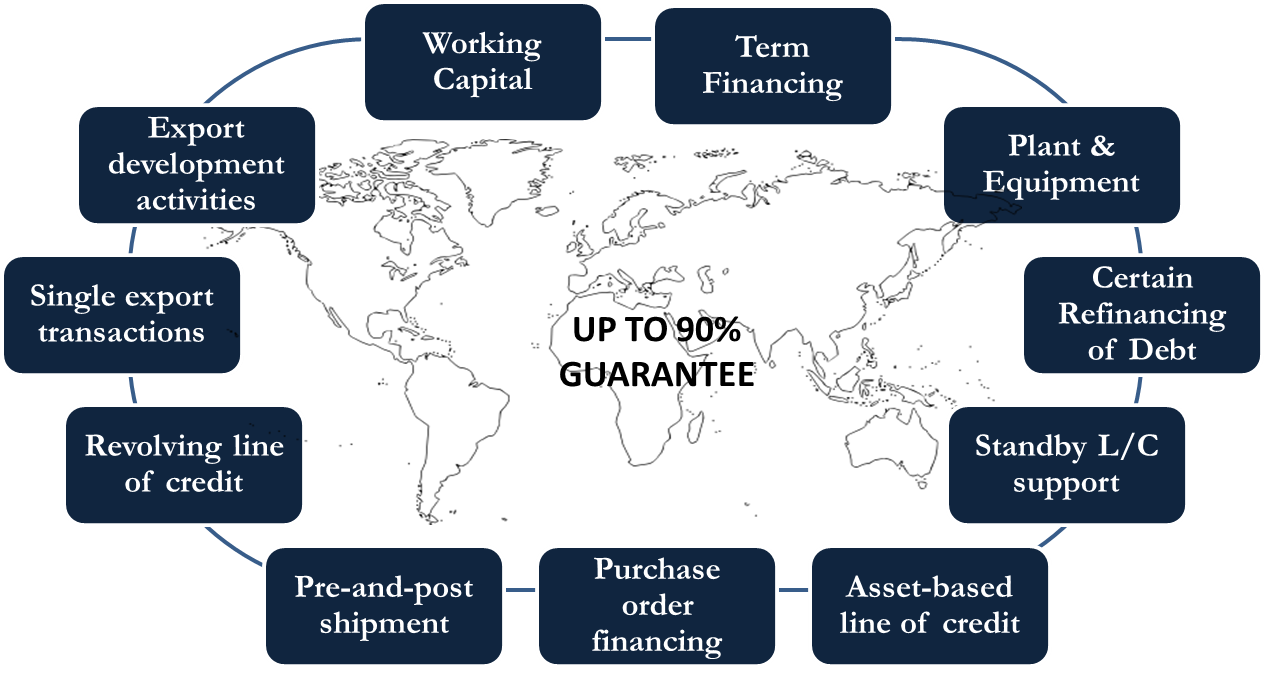 SBA offers short- and long-term guaranteed export financing to help increase small business’s ability to compete in international markets.
6
SBA Loans for Exporters
SBA Export Financing Solutions
Working capital or fixed-asset financing
Financing to support export development activities
Short-term financing to support export orders 
Long-term financing for support export expansion
Export Express
Export Working Capital Program
International Trade Loan
SBA Export Finance Products
7
SBA Export Financing Programs
Export Express
 90% guarantee for amounts up to $350,000 (for up to 7 years)
 75% guarantee for amounts between $350,000 and $500,000 (for up to 7 years)
 Lender uses its own loan approval process and documents
 For financing of inventory, accounts receivable and export development activities

Export Working Capital Program
 90%  guarantee for amounts up to $5,000,000
 Use of funds for purchase order financing, accounts receivable and inventory financing

International Trade Loan Program
 90% guarantee for amounts up to $5,000,000
 For working capital term loans for financing and refinancing of fixed assets
 used for exporting (loan tenures up to 10 years for plant & equipment 
 and 25 years for real estate) 

Developing an Export Business Plan
 www.sba.gov/exportbusinessplanner
Export Express
Proceeds may be used for any “export development activity,” such as:

1) export development including participation in a foreign trade show or translation services; 

2) Transaction financing to support export purchase orders and/or to carry foreign accounts receivables; 

3) issuance of standby letters of credit that serve as performance or bid bonds or advance payment guarantees; and 

4) Term loans to buy equipment or real estate for export purposes.
9
Export Working Capital Programs
Advance rates:
75% against inventory, WIP
up to 90% again insured A/R
SBA: 90% guaranty to lender; $5 million maximum amount
no US content requirement; no prohibition on military sales 
only Small Business applicants
Guaranty fee: ¼ of 1% on guaranteed amount, 12 months
Asset-based or transactional line of credit
Exim Bank: 90% guaranty to lender; no maximum amount
51% US content, no military sales, any size applicant
Guaranty fee: 1.75% on loan amount, 12 months
Typically asset-based loans
10
Bid & Performance Bonds and                       Advance Payment Guarantees
Standby letters of credit issued by a commercial bank  can serve as a performance or bid bond or as an advance payment guaranty.
Funding support for Standby Letters of Credit can be provided by the following guaranty loan programs:
Export Express 
Export Working Capital Programs—SBA or Exim Bank
The guarantee serves as an incentive to the bank to issue the standby letter of credit with less than full, 100% cash collateral (typically requires 25% cash collateral).
11
International Trade Loan
Maximum loan amount - $5 million
Maximum SBA guarantee portion of $4.5 million - 90%
Maximum SBA guarantee for working capital: $4 million
Maximum maturity: 10 years--working capital; equipment--10 years or useful life; 25 years--real estate 
Eligibility requirements:  The applicant
Will expand an existing export market or develop new export markets as a result of financing, or
Can demonstrate it has been adversely impacted by imports and needs to modernize or retool operations; 				and
The loan will improve the applicant’s competitive position.
12
Indirect Exports
Applicants who produce products or services that enter into the export channel, but do not directly export their products:
Manufacturers using an Export Trading Company
Suppliers to other domestic manufacturers that export directly: supply chain financing solution
Requires certification from domestic customer that goods are, in fact, being exported.
Can now be supported by all three of SBA’s core export loan programs: EWCP, Export Express, International Trade Loan
13
Small Business Definition
Manufacturers: <500 employees generally; can go as high as 1,500
Or, applicant can use the Alternative Size Standard: 
	companies with less than an average of $5 million in net 	income for the past two fiscal years and a net worth less 	than $15 million.
14
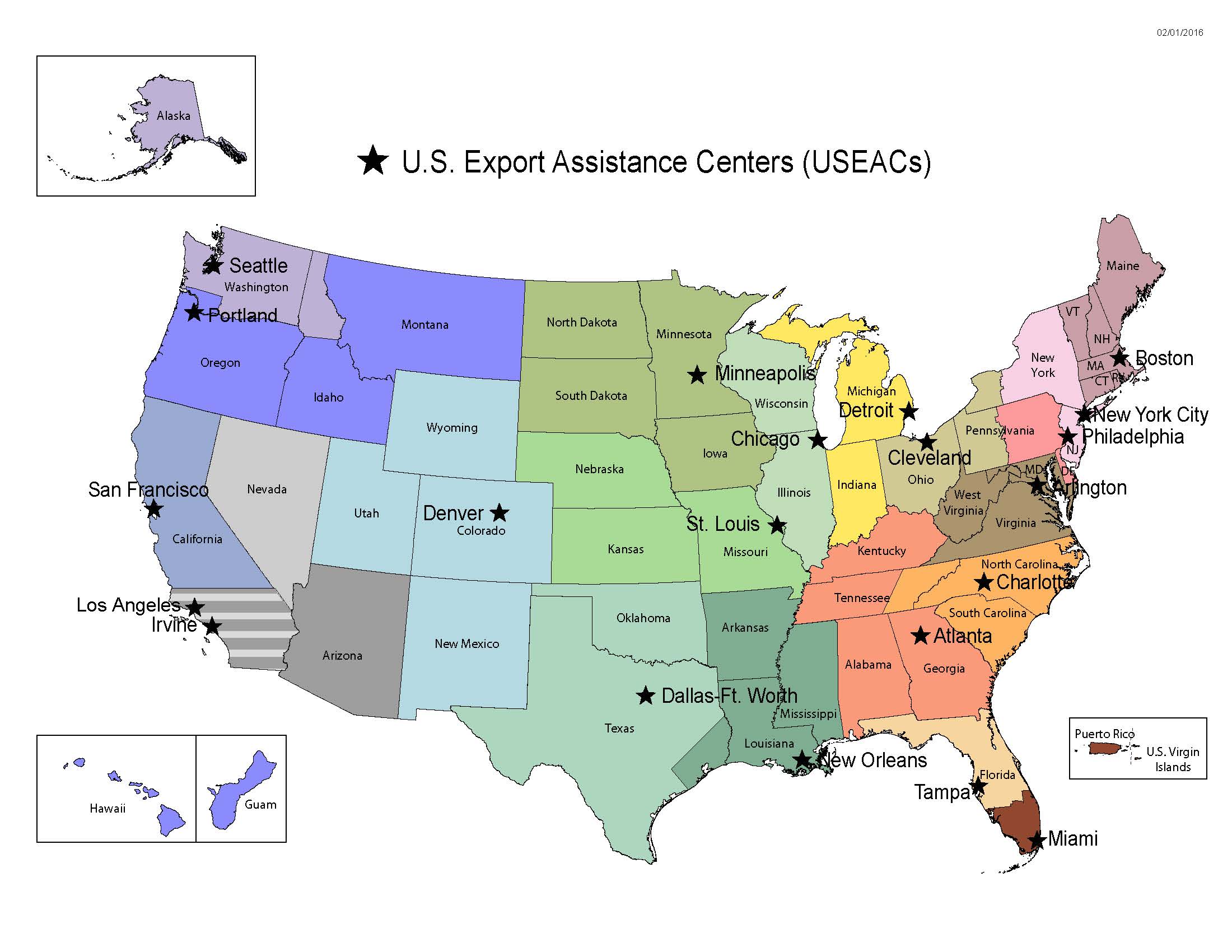 Directory of SBA Export Finance Managers:  https://www.sba.gov/international
15
SBA’s Network of Export Finance Managersat U.S. Export Assistance Centers
ATLANTA 
Territory: Georgia, Alabama, Kentucky, West/Central Tennessee
David.Leonard@sba.gov -- 404-815-1496

ARLINGTON, VA
Territory:  Virginia, Maryland, District of Columbia, West Virginia
William.Houck@sba.gov   202-557.4063

BOSTON
Territory: Maine, Vermont, New Hampshire, Massachusetts, Connecticut, Rhode Island
John.Joyce@sba.gov   617-565-4305

CALIFORNIA
   IRVINE
   Territory: Southern California, Nevada
   Martin.Selander@sba.gov 949.660-8935

   LOS ANGELES    Territory: Southern California, Arizona   Pellson.Lau@sba.gov   213-894-8267   
   SAN FRANCISCO
   Territory: Northern California – Bakersfield 
    to the Oregon border
    Jeff.Deiss@sba.gov --415-744-7730

CHARLOTTE
Territory: North Carolina, South Carolina, Eastern Tennessee
Dan.Holt@sba.gov   704-333-4886 x226
CHICAGO
Territory: Wisconsin, Illinois
Dennis. Foldenhauer@sba.gov  312-353-8065

CLEVELAND
Territory: Ohio, Western New York, Western Pennsylvania, 
Patrick.Hayes@sba.gov  216-522-4731
 
DALLAS/FORT WORTH
Territory: West/North/Central Texas, Oklahoma
Alale.Allal@sba.gov   817.684.5506

DENVER
Territory: Colorado, New Mexico, Utah, Wyoming
Bryson.Patterson@sba.gov  303-844-6622
 
DETROIT
Territory: Michigan, Indiana
John.Ogara@sba.gov  313-226-3038
 
FLORIDA
   MIAMI
   Territory: S. Florida , Puerto Rico, Virgin Islands
   Mary.Hernandez@sba.gov   305-526-7425 ext. 21
    
   TAMPA
   Territory: Central & North Florida
   Sandro.Murtas@sba.gov  727-464-7177
MINNEAPOLIS
Territory: Minnesota, North Dakota, South Dakota
Carlos.Sosa@sba.gov   612-348-1642
 
NEW ORLEANS- Louisiana, Arkansas, Mississippi, Gulf Coast of Texas—Houston
Reginald.Harley@sba.gov  504-589-6730
 
NEW YORK CITY
Territory: New York City & 5 Boroughs, Eastern Upstate New York, New Jersey
Vacant  212-809-2645
 
PHILADELPHIA
Territory: Eastern Pennsylvania, Delaware
Robert.Elsas@sba.gov  610-382-3069
 
 PORTLAND
Territory: Oregon, S. Idaho, Montana; Hawaii & Guam 
James.Newton@sba.gov; 503.326.5498

SEATTLE
Territory: Washington, Alaska, N. Idaho, Leland.Gibbs@sba.gov; 206-553-0051 ex.228
 
ST. LOUIS
Territory: Kansas, Missouri, Nebraska, Iowa
Larry.Cresswell@sba.gov; 314.260.3788
16
Questions?

Bill Houck
Regional Export Finance Manager
Office of International Trade/SBA
Arlington,  VA USEAC
william.houck@sba.gov
202.557.4063